SE3910Week 9, Class 1
Today
Multithreading in Sequence Diagrams
SE-2811
Slide design: Dr. Mark L. Hornick
Content: Dr. Hornick
Errors: Dr. Yoder
1
[Speaker Notes: 17q3:
1-2,4,6-7,10-15,17,22,26-36
Print slides 20,21 on half sheets]
Multithreaded Prime App Revisited (See code)
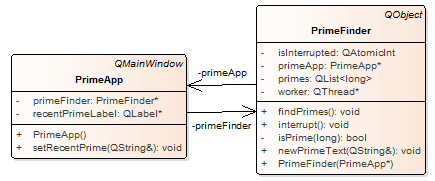 SE-2811
Dr.Yoder
2
Multitheading in Sequence Diagrams
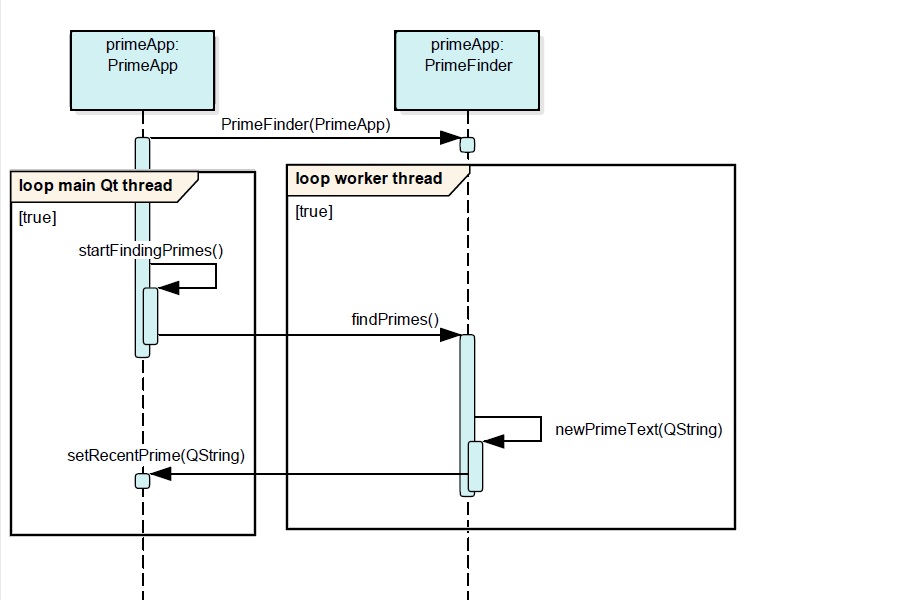 SE-2811
Dr.Yoder
3
[Speaker Notes: Multithreaded Prime App]
Multitheading in Sequence Diagrams
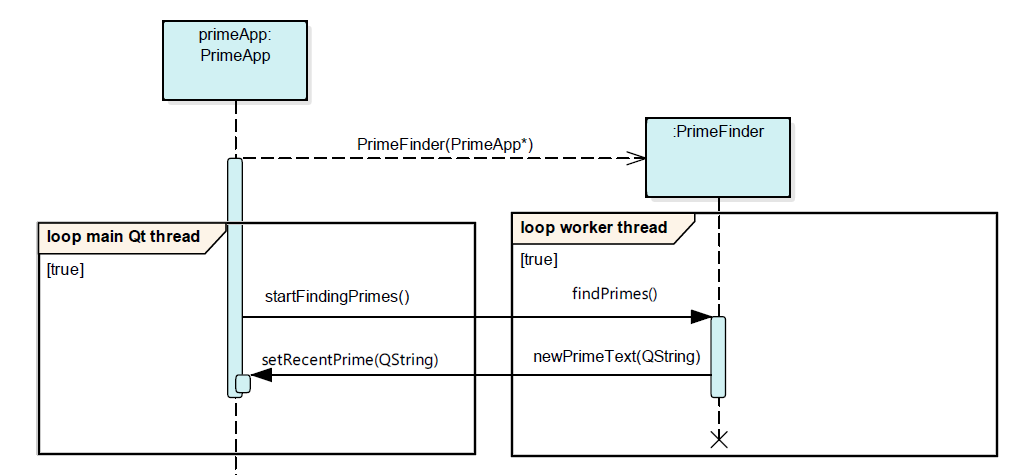 SE-2811
Dr.Yoder
4
[Speaker Notes: Multithreaded Prime App

Can also use par tag]
SE3910Week 9, Class 2
Today
Multithreading tools
Multithreading styles
SE-2811
Slide design: Dr. Mark L. Hornick
Content: Dr. Hornick
Errors: Dr. Yoder
5
See Laplante&Ovaska 4th Ed, Sec 3.3, pp. 106-118
[Speaker Notes: 17q3:
1-2,4,6-7,10-15,17,22,26-36
Print slides 20,21 on half sheets]
Multithreading Tools
Mailboxes
Single variable
Queue – Qt’s signal-slots are queued mailboxes with an event loop on the receiving end
Semaphores
Mutex locks (binary semaphore)
Counting semaphore
Java synchronization – reentry mutexes
Monitors
Code region protected by semaphore
6
See Laplante&Ovaska 4th Ed, Sec 3.3, pp. 106-118
Multithreading Tools (2)
Signals
signal() – OS event handling
Hardware event handling
Message passing
Error handling
Similar to event handling in Swing
Create a handler
Register it to the event
Handler will be called if the event occurs
Observer pattern!
SE-2811
Dr.Yoder
7
Multithreading Tools (3)
Shared memory
Busy-wait loops
Data structures (queues, lists)
Memory Barriers
Instruction read/writes that avoid caching issues
volatile in Java
std::atomic<…> in C++ 11
C++11: volatile only for hardware access (Wikipedia)
SE-2811
Dr.Yoder
8
[Speaker Notes: These are low-level techniques.
These MUST be used by the higher-level techniques in their implementations
But they can also be used alone … with much practice, analysis, and testing!]
Semaphores
Provides:
Acquire – obtain a lock on a resource
Release – release a lock on a resource

Can allow multiple locks up to some fixed amount – e.g. to count how many processes have requested to use a socket
SE-2811
Dr.Yoder
9
Monitors
A monitor is a section of code protected by a lock.
e.g. the synchronize statement in Java
e.g. can implement with semaphore
e.g. lock/unlock semantics in C/C++ pthreads, etc.
SE-2811
Dr.Yoder
10
Signals
Essentially a message between different parts of a program

Implemented in Java: notify/wait

Can implement with semaphores:
Start with semaphore locked
To wait, try to lock on the semaphore
To release, unlock the semaphore
SE-2811
Dr.Yoder
11
Mailboxes
A mailbox provides:

send: Send a message to another thread
receive: Get the message. Block until a message is ready

Rather like TCP.
SE-2811
Dr.Yoder
12
Multithreading risks
(See also Dr. Schilling’s slide)
Basic risk:
Race Conditions
Locking risks:
Deadlock
Starvation
Priority Inversion
Queuing risk:
Timing guarantees
SE-2811
Dr.Yoder
13
Java Multithreading
synchronized(this) { …}
Mutex Lock / Binary semaphore
notify/wait
signal where receiver locked on mutex lock
volatile
memory barrier
SE-2811
Dr.Yoder
14
SE3910Week 9, Class 3
Today
Project note
volatile keyword (continued)
SE-2811
Slide design: Dr. Mark L. Hornick
Content: Dr. Hornick
Errors: Dr. Yoder
15
See Laplante&Ovaska 4th Ed, Sec 3.3, pp. 106-118
[Speaker Notes: 17q3:
1-2,4,6-7,10-15,17,22,26-36
Print slides 20,21 on half sheets]
Sound card note
When playing sound in the VM, configure the VM to use Windows DirectSound (the default) rather than the hardware.
Windows pays attention to the sampling frequency you set.
The hardware just assumes some fixed frequency (44KHz if I remember what Dr. Schilling said correctly)
speaker-test will play white-noise to test if you can hear anything
16
Volatile
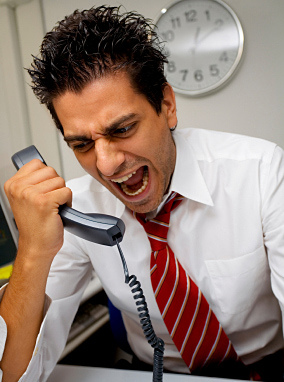 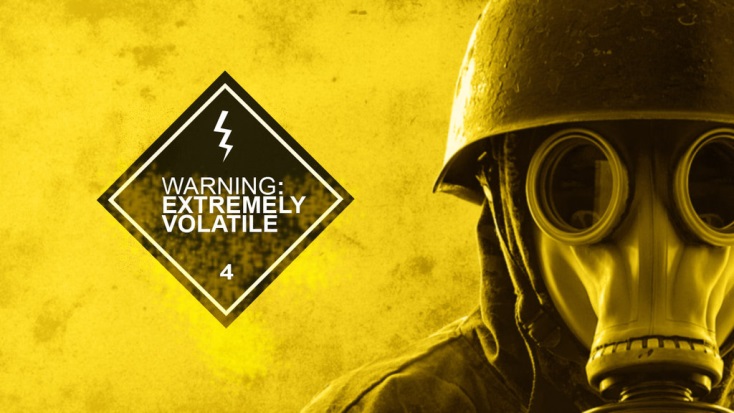 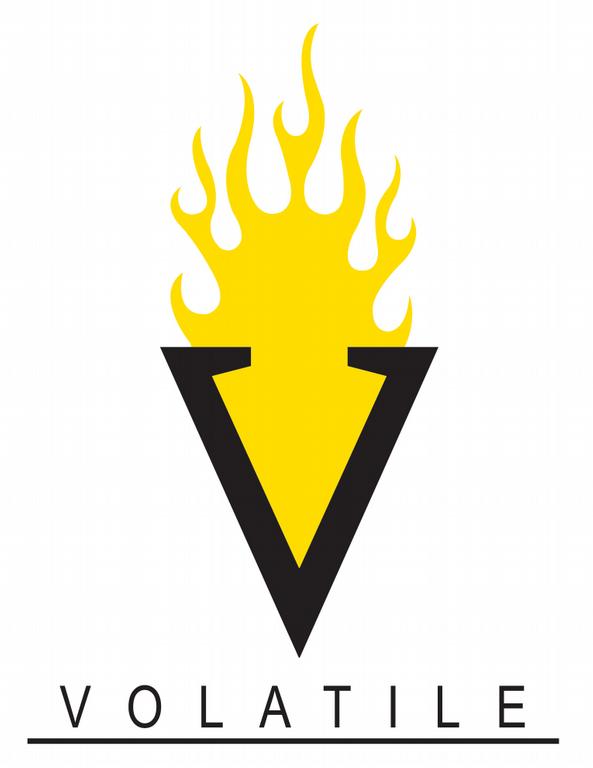 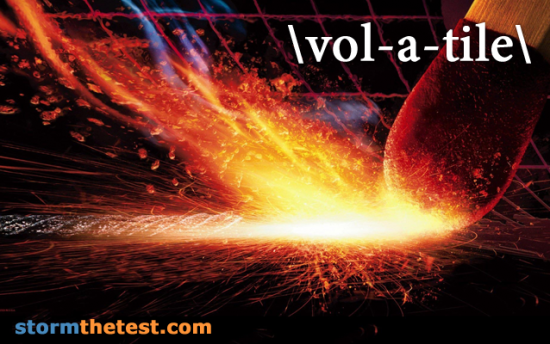 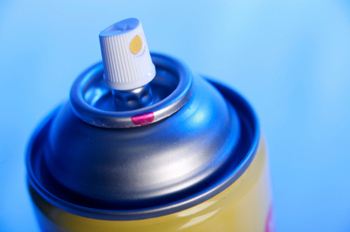 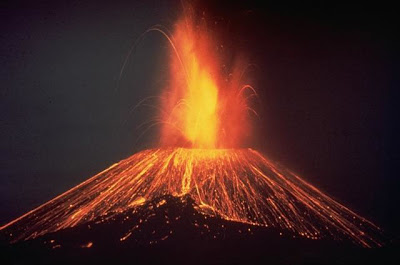 http://www.brandsoasis.com/bo3/en/volatile
http://link-designs.deviantart.com/art/Warning-Extremely-Volatile-403315705
http://www.emcdda.europa.eu/publications/drug-profiles/volatile
http://www.stormthetest.com/word-of-the-day-volatile/
http://world-worst-disasters.blogspot.com/2010/11/volcano-death-toll-rises-past-320.html
https://eagleman6788.wordpress.com/tag/explosive-anger/
SE-2811
Slide design: Dr. Mark L. Hornick
Content: Dr. Hornick
Errors: Dr. Yoder
17
Volatile
readily vaporizable at a relatively low temperature
flying or having the power to fly
lighthearted, lively
tending to erupt into violence : explosive
unable to hold the attention fixed because of an inherent lightness or fickleness of disposition
difficult to capture or hold permanently
http://www.stormthetest.com/word-of-the-day-volatile/
SE-2811
Dr.Yoder
18
Based on these definitions, which do you think is a closer fit for volatile?
A variable which is cached – at any time, value could be incorrect because other threads change it.
A variable which is not cached. Must always go to main memory to read value, because other threads may change it at any time.

Note: I am NOT asking which is volatile in Java or other languages.
SE-2811
Dr.Yoder
19
Volatile (in Java)
A variable which is not cached. Must always go to main memory to read or write the value

Why might these variables be called volatile?


Why might we want a volatile variable?
SE-2811
Dr.Yoder
20
Volatile (in C)
https://en.wikipedia.org/wiki/Volatile_(computer_programming)#Optimization_comparison_in_C
Volatile prevents certain compiler optimizations that prevent writes to memory from actually occurring
Historic keyword – predates multicore
SE-2811
Dr.Yoder
21
Volatile in C++11
volatile keyword exists, but does not guarantee multithread cache consistency
Instead, use std::atomic<…>
See example on next slide
SE-2811
Dr.Yoder
22
Volatile in C++11
#include <thread>
#include <atomic>
#include <cassert>
#include <string>
 
std::atomic<std::string*> ptr;
int data;
 
void producer()
{
    std::string* p  = new std::string("Hello");
    data = 42;
    ptr.store(p, std::memory_order_release);
}
void consumer()
{
    std::string* p2;
    while (!(p2 = ptr.load(std::memory_order_acquire)))
        /* do nothing */;
    assert(*p2 == "Hello"); // never fires
    assert(data == 42); // never fires
}
 
int main()
{
    std::thread t1(producer);
    std::thread t2(consumer);
    t1.join(); t2.join();
}
http://en.cppreference.com/w/cpp/atomic/memory_order
SE-2811
Dr.Yoder
23
We need "Sequential Consistency" (Review)
A program is sequentially consistent if it behaves as if every read is immediately visible on every other thread, in the program order.
The “hop-back-and-forth between threads” model

https://docs.oracle.com/javase/specs/jls/se8/html/jls-17.html#jls-17.4
SE-2811
Dr.Yoder
24
Total and Partial Order
Each thread has a Total Order
Without synchronize or volatile, actions are concurrent
?
SE-2811
Dr.Yoder
25
[Speaker Notes: In a partial order, some “happens-before” relationships are specified, but not all.

In a total order, all “happens-before” relationships are specified. (So there is only one way through the program)

For any given multithreaded program, different total orders are possible.

But from a synchronization perspective, each thread has only one intra-thread total order. This is the “Program order” of that thread.]
Total and Partial Order
Partial Order
One Total Order
SE-2811
Dr.Yoder
26
[Speaker Notes: In a partial order, some “happens-before” relationships are specified, but not all.

In a total order, all “happens-before” relationships are specified. (So there is only one way through the program)]
Total and Partial Order
Partial Order
One Total Order
SE-2811
Dr.Yoder
27
[Speaker Notes: In a partial order, some “happens-before” relationships are specified, but not all.

In a total order, all “happens-before” relationships are specified. (So there is only one way through the program)]
Total and Partial Order
Partial Order
Another Total Order
SE-2811
Dr.Yoder
28
[Speaker Notes: In a partial order, some “happens-before” relationships are specified, but not all.

In a total order, all “happens-before” relationships are specified. (So there is only one way through the program)

For any given multithreaded program, different total orders are possible when the program runs. These are called the “Execution order”

But from a synchronization perspective, each thread has only one intra-thread total order.]
Total and Partial Order
Partial Order
Another Total Order
SE-2811
Dr.Yoder
29
[Speaker Notes: In a partial order, some “happens-before” relationships are specified, but not all.

In a total order, all “happens-before” relationships are specified. (So there is only one way through the program)

For any given multithreaded program, different total orders are possible when the program runs. These are called the “Execution order”

But from a synchronization perspective, each thread has only one intra-thread total order.]
Happens-Before
A guarantee that code is executed in a logical order despite
Instruction reordering
Cache consistency issues
SE-2811
Dr. Yoder
30
Languages using Happens-Before
Java
C++11
Golang
LLVM (Technically not a language, but a compiler infrastructure, but it does include an intermediate representation language)

http://preshing.com/20130702/the-happens-before-relation/
SE-2811
Dr.Yoder
31
Happens-Before in C++11
Some are transitive
“If we ignore consume operations and the dependency-ordered-before relation in C++11, the remaining forms of happens-before end up being transitive.” (Preshing)

http://preshing.com/20130702/the-happens-before-relation/
http://en.cppreference.com/w/cpp/atomic/memory_order
http://en.cppreference.com/w/cpp/language/eval_order
SE-2811
Dr.Yoder
32
[Speaker Notes: Specifications are notoriously difficult to understand, even the most precise ones.
This question clarifies exactly where the C++11 defines what happens-before means.
http://stackoverflow.com/questions/34244647/what-does-happens-before-mean-in-the-c11-spec
The asker is confused because they say A is true if B is true instead of A is true if and only if B is true.

Important to our current discussion: I don’t have access to the C++11 specification. It is not an open standard. You have to purchase a copy, which I have not done. (or at least it doesn’t pop up on Google)]
Queues require mutex locks
What if both of these are called at the same time on different threads?
queue.push();
queue.pop();

… but not always…
SE-2811
Dr.Yoder
33
An alternative: java.util.concurrent
Lock-free multi-threaded data structures:
ConcurrentHashMap
Like HashMap, only “concurrent”
ConcurrentSkipListMap
Like TreeMap, only “concurrent”
Discussed in Dean & Dean 
SE1011 book 
recommended by a student for studying data structures
SE-2811
Dr. Yoder
34
[Speaker Notes: Instead of Collections.synchronizedMap (or something like that_
  use http://docs.oracle.com/javase/8/docs/api/java/util/concurrent/ConcurrentSkipListMap.html
  or http://docs.oracle.com/javase/8/docs/api/java/util/concurrent/ConcurrentHashMap.html]
Week 10, Class 2
Final report due Friday, 11pm
SE-2811
Dr.Yoder
35
References
EB: Derek Malloy, Exploring Beaglebone, Wiley, 2015

Laplante and Ovaska, Real-Time Systems Design and Analysis, Fourth Edition, Wiley, 2012
SE-2811
Slide design: Dr. Mark L. Hornick
Content: Dr. Hornick
Errors: Dr. Yoder
36